Gruppetime IN1010
Julian Fjeld
julianfj@uio.no
Rekursjon
Viktig å kunne før man prøver å forstå rekursjon:- Programflyt- Forstå problemet vi prøver å løse
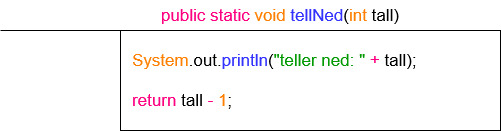 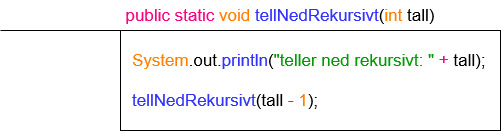 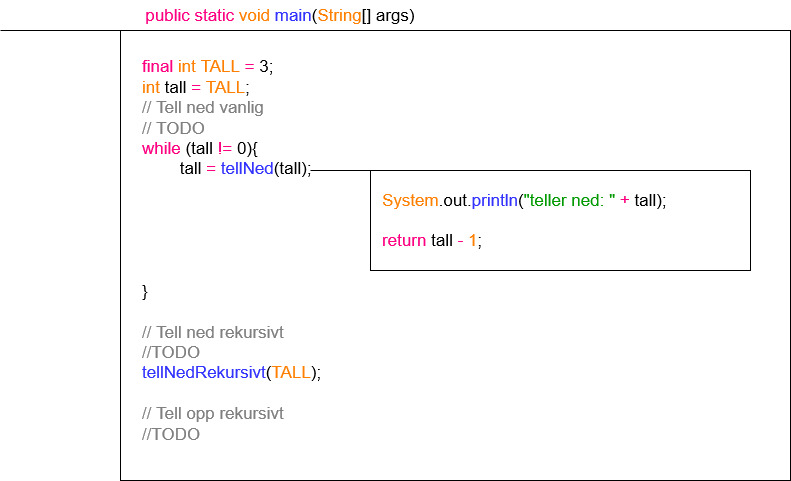 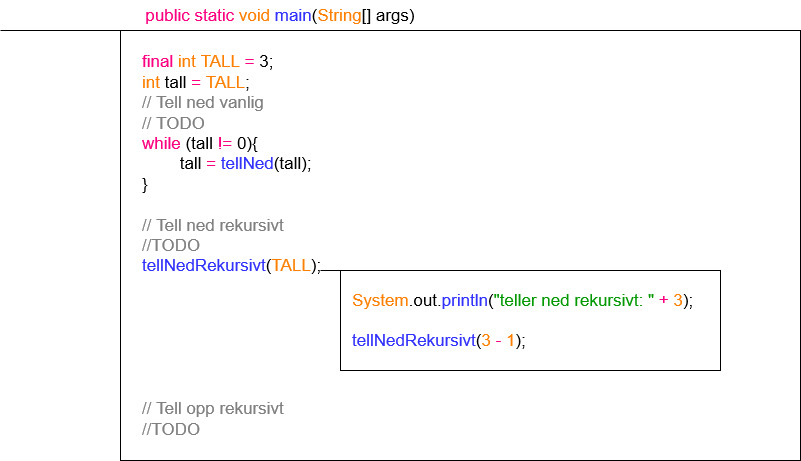 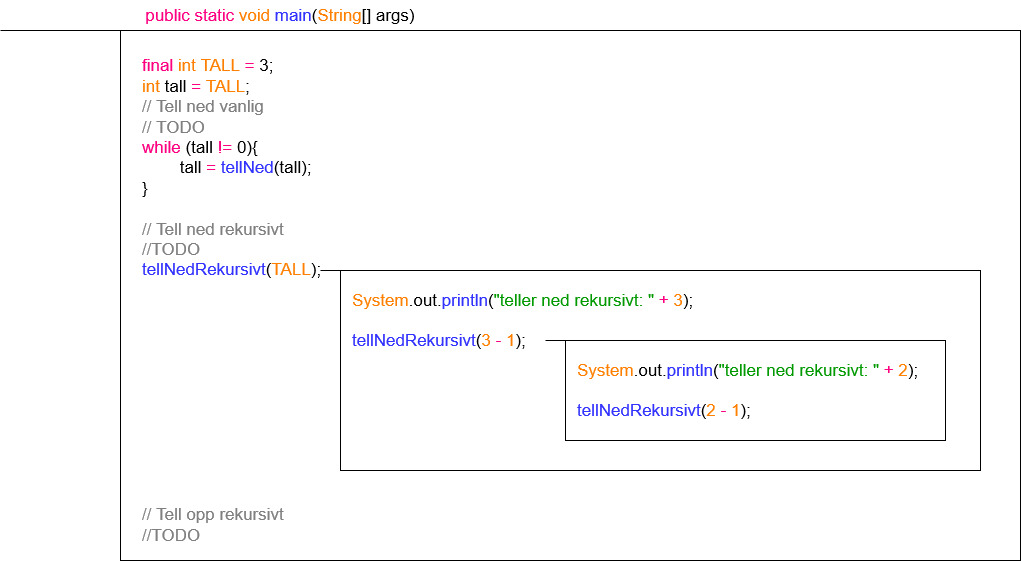 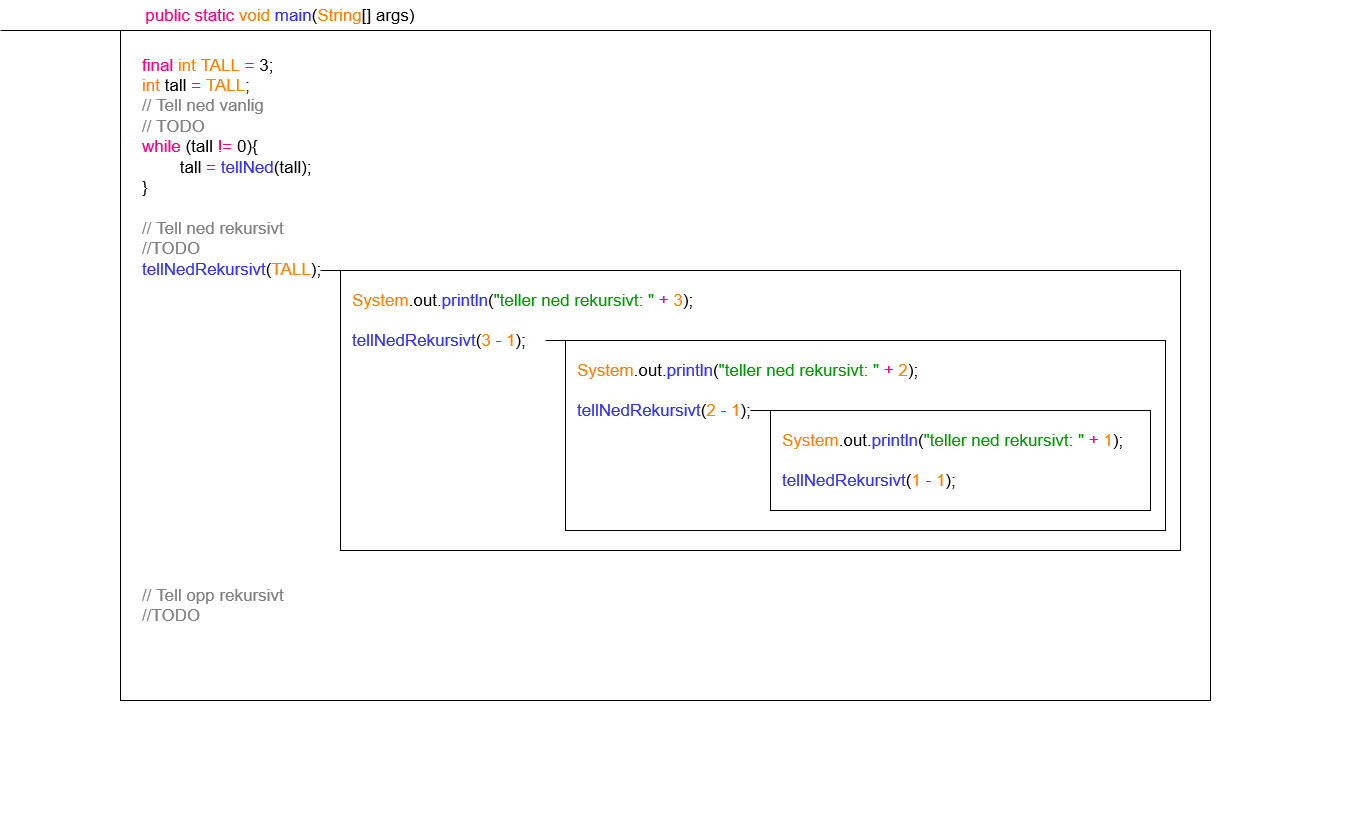 … -3 -2 -1 0
1 2 3
Gyldige verdier
… -3 -2 -1 0
1 2 3